DNSSEC 
made simple
[e@ninj4v9 ~]$ whoami
Emil Natan, CTO, ISOC-IL
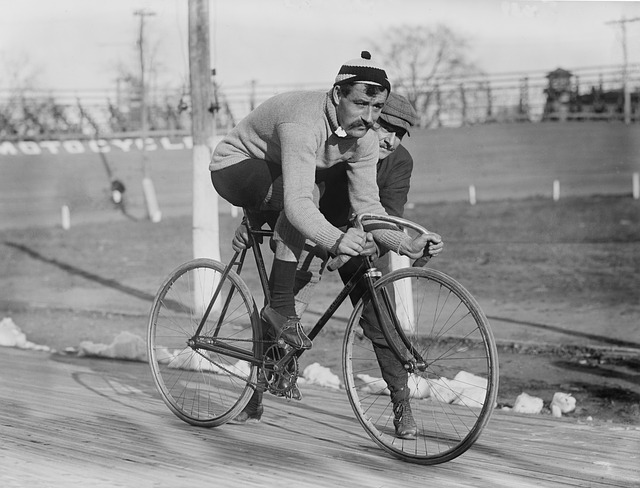 DNS
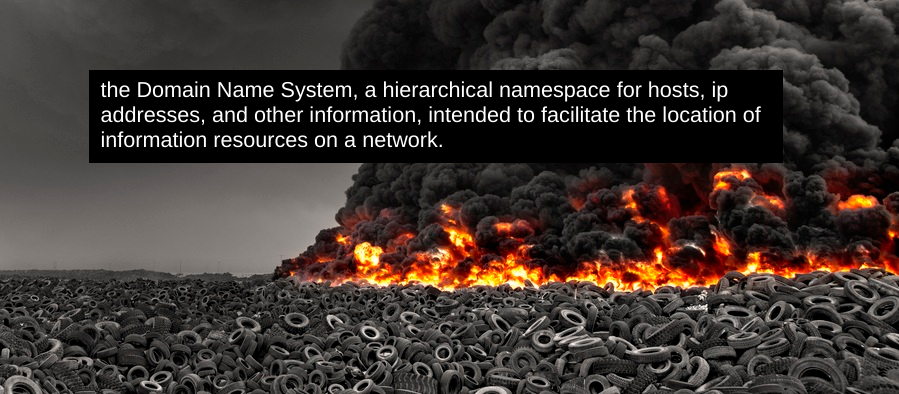 DNS
Authoritative
nameserver
(.)
Authoritative
nameserver
(com.)
Authoritative
nameserver
(il.)
Authoritative
nameserver
(isoc.org.il)
Resolver
home/company
Resolver
Public (8.8.8.8)
Resolver
ISP
STUB
(client)
STUB
(client)
STUB
(client)
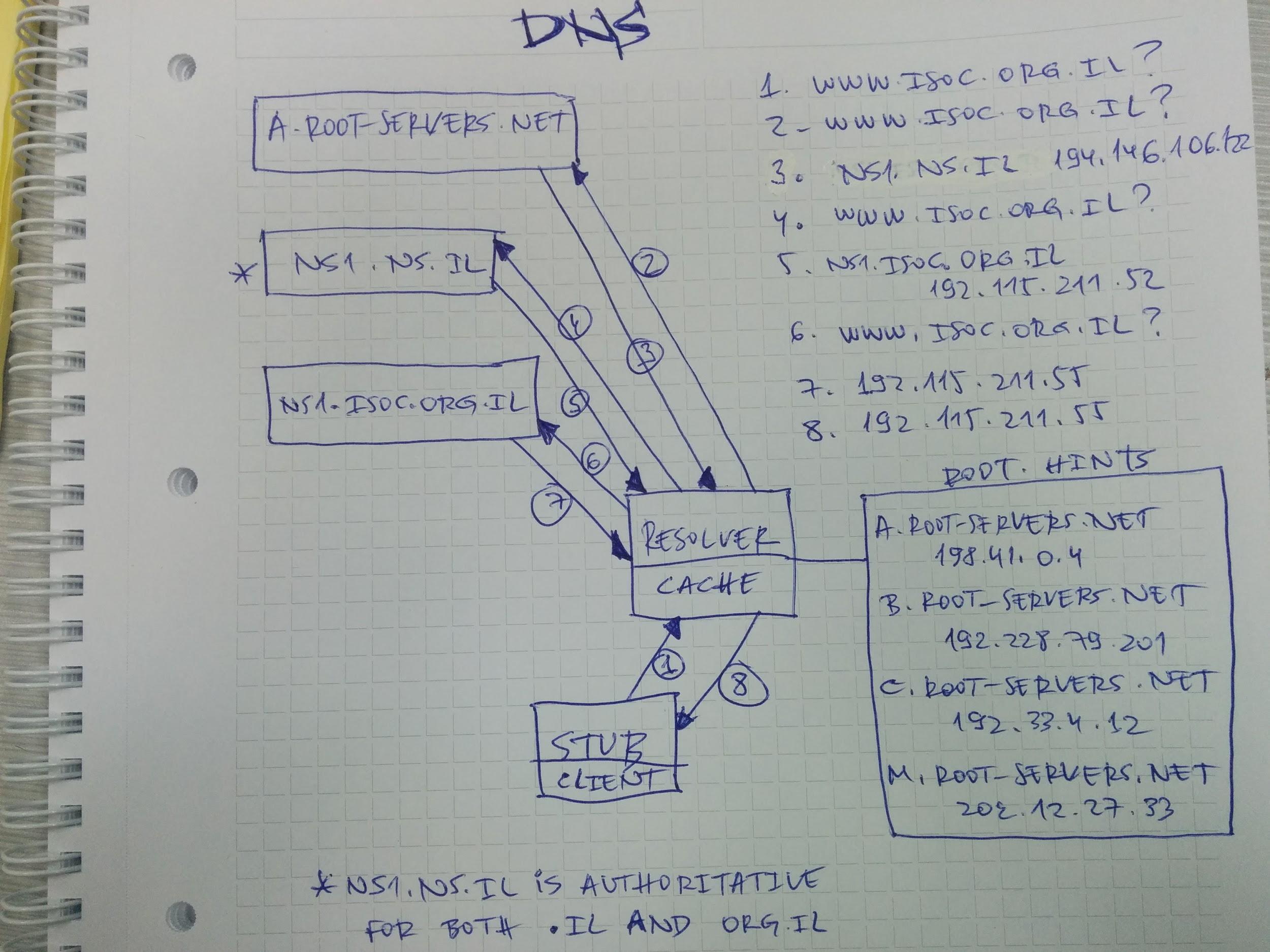 Delegation
org.il.                   SOA    2017102549 1800 900 3628800
                            NS      nsa.ns.il.                            NS      ns1.ns.il
                            NS      ns2.ns.il.                            NS      nsb.ns.il.
org.il zonefile
isoc.org.il.            NS      ns1.isoc.org.il.isoc.org.il.            NS      sns-pb.isc.org.isoc.org.il.            NS      ns3.isoc.org.il.isoc.org.il.            NS      aristo.tau.ac.il.
ns1.isoc.org.il.      A        192.115.211.52ns3.isoc.org.il.      A        192.115.4.131
isoc.org.il.            SOA     2017102500 21600 3600 2419200 







isoc.org.il.            MX     100 mx1.isoc.org.il.isoc.org.il.            MX     200 mx2.isoc.org.il.
www.isoc.org.il.    A       192.115.211.55
Delegation
Information
isoc.org.il.            NS      ns1.isoc.org.il.  isoc.org.il.            NS      sns-pb.isc.org.  isoc.org.il.            NS      ns3.isoc.org.il.  isoc.org.il.            NS      aristo.tau.ac.il.
  ns1.isoc.org.il.      A       192.115.211.52  ns3.isoc.org.il.      A       192.115.4.131
isoc.org.il zonefile
[Speaker Notes: Delegation information is passed over non-DNS channel]
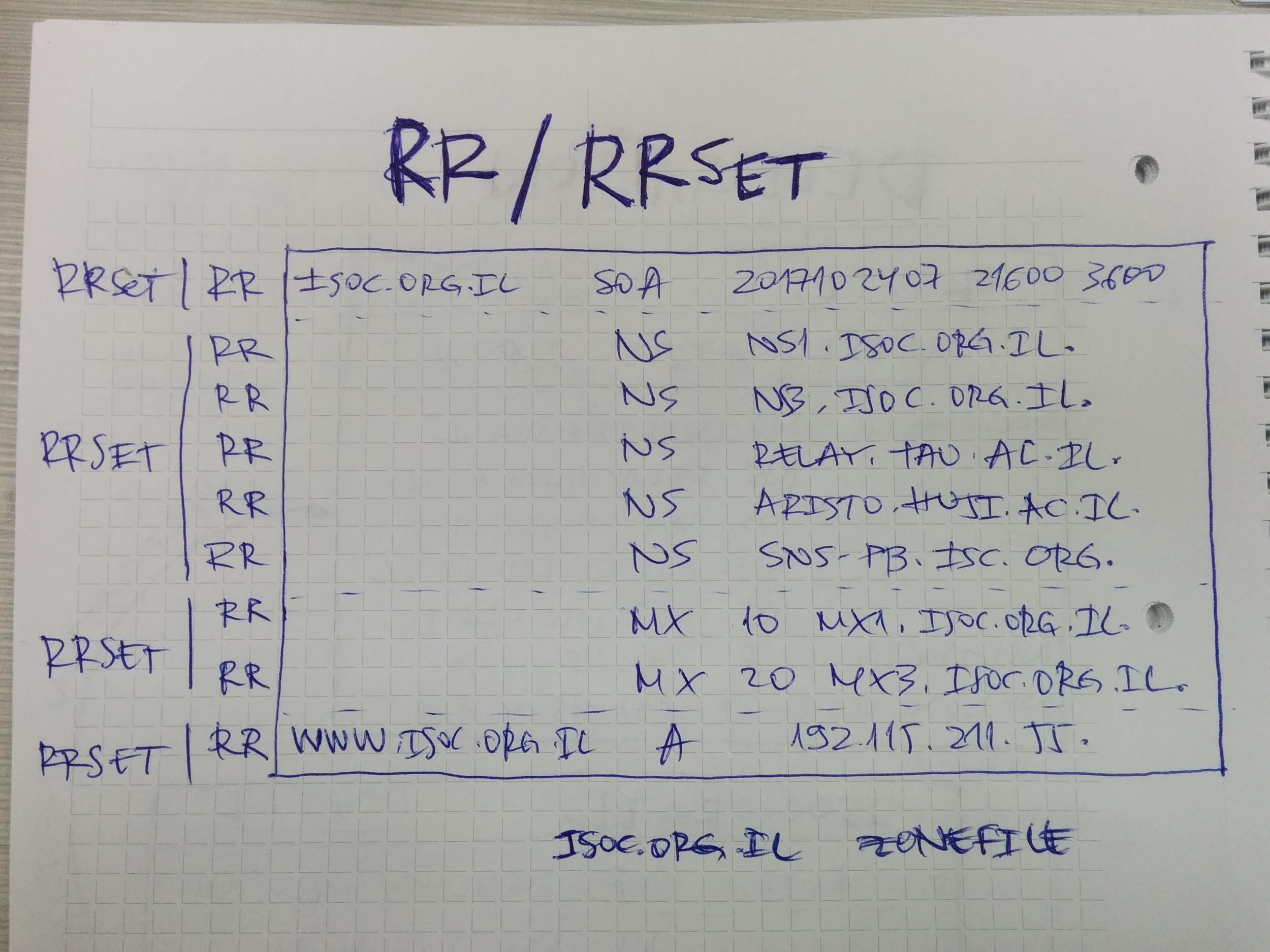 PKI (Digital signing)
Digital Signing (!= Encryption)

Authentication (authenticate the signer)

Integrity
 

Digital signatures employ asymmetric cryptography.


A digital signature scheme typically consists of 3 algorithms:

Key generation algorithm

Signing algorithm

Signature verifying algorithm
[Speaker Notes: A key generation algorithm. The algorithm outputs the private key and a corresponding public key.
A signing algorithm that, given a message and a private key, produces a signature.
A signature verifying algorithm that, given the message, public key and signature, either accepts or rejects the message's claim to authenticity.
The authenticity of a signature generated from a fixed message and fixed private key can be verified by using the corresponding public key]
Why DNSSEC
DNS spoofing
  question section 
  + 
  transaction ID
  +
  Source address
  +
  Destination address + destination port
   

DNSSEC protects your clients


DNSSEC vs. HTTPS
	Redirect to attackers server which forces insecure HTTP
	SSL certificate validation relies on DNS validation (email, file on webserver)
Non Web resources
Single trust authority vs. thousands


Makes DNS safer environment for DKIM, DANE, CAA
[Speaker Notes: Extended Validation (EV)
DNS-based Authentication of Named Entities (DANE)
DNS Certification Authority Authorization (CAA)]
DNSSEC
DNSSEC uses public key cryptography to sign and authenticate DNS resource record sets (RRsets).

A zone signs its authoritative RRsets by using a private key and stores the corresponding public key in a DNSKEY RR.

A resolver uses the public key to validate signatures covering the RRsets and thus to authenticate them.
DNSSEC
SOA
A
SOA
A
DNSSEC
RRSIG
RRSIG
AAAA
AAAA
NS
NS
NS
NS
NS
NS
NS
NS
RRSIG
MX
MX
RRSIG
MX
MX
RRSIG
Unsigned zonefile
Signed zonefile
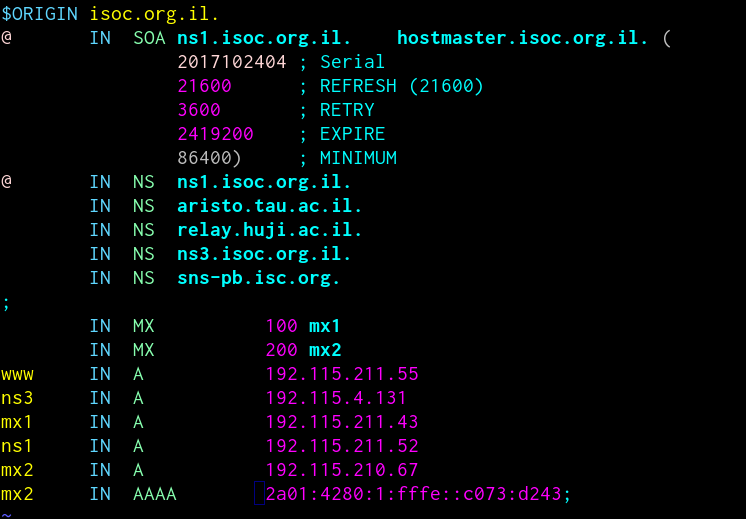 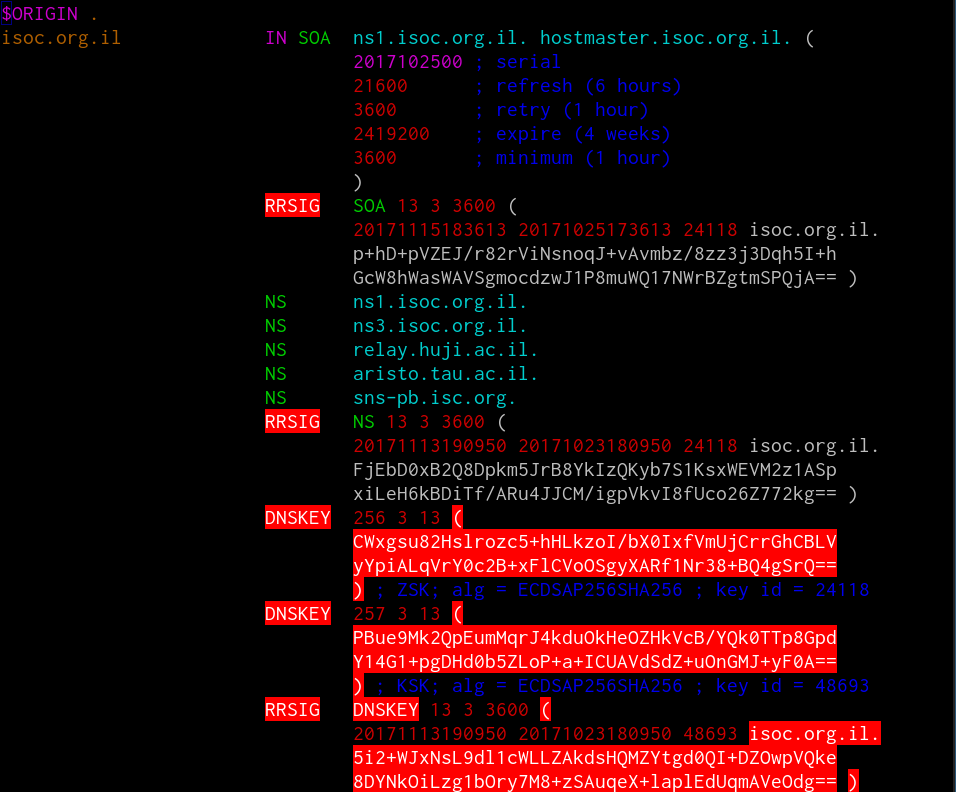 DNSSEC
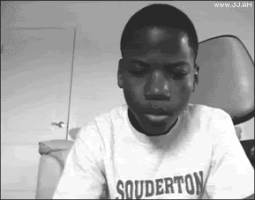 The first time I’m confronted with DNSSEC
What’s new
New record types:

DNSKEY
RRSIG
NSEC/NSEC3 + NSEC3PARAM
DS

New flags:

AD
CD
DO (extended flag, requires EDNS)

EDNS
What’s new
DS
Parent zonefile
DNSKEY
RRSIG
NSEC/NSEC3
Child zonefile
DO
CD
Request
AD
Response
EDNS
DNSKEY, RRSIG, DS
isoc.org.il.            3600    IN      DNSKEY  257 3 13 PBue9Mk2QpEumMqrJ4kduOkHeOZHkVcB/YQk0TTp8GpdY14G1+pgDHd0 b5ZLoP+a+ICUAVdSdZ+uOnGMJ+yF0A==isoc.org.il.            3600    IN      DNSKEY  256 3 13 CWxgsu82Hslrozc5+hHLkzoI/bX0IxfVmUjCrrGhCBLVyYpiALqVrY0c 2B+xFlCVoOSgyXARf1Nr38+BQ4gSrQ==


isoc.org.il.            3600    IN      RRSIG   DNSKEY 13 3 3600 20171113190950 20171023180950 48693 isoc.org.il. 5i2+WJxNsL9dl1cWLLZAkdsHQMZYtgd0QI+DZOwpVQke8DYNkOiLzg1b Ory7M8+zSAuqeX+laplEdUqmAVeOdg==


isoc.org.il.            4977    IN      DS      48693 13 2 941C5E5CBDA733BED4E2DE3AB453AC5D789A9205281A6F8A706FA99D 83B10DE5
Delegation
org.il.                   SOA    2017102549 1800 900 3628800
                            NS      nsa.ns.il.                            NS      ns1.ns.il                               NS      nsb.ns.il.






isoc.org.il.        DS  48693 13 2 941C5E5...83B10DE5
isoc.org.il.              NS      ns1.isoc.org.il.isoc.org.il.              NS      sns-pb.isc.org.isoc.org.il.              NS      ns3.isoc.org.il.isoc.org.il.              NS      aristo.tau.ac.il.
ns1.isoc.org.il.        A        192.115.211.52ns3.isoc.org.il.        A        192.115.4.131
isoc.org.il.            SOA     2017102500 21600 3600 2419200 







isoc.org.il.     	    DNSKEY 257 3 13 PBue9Mk2Q...MJ+yF0A==      isoc.org.il.            DNSKEY 256 3 13 CWxgsu82H...BQ4gSrQ==
Isoc.org.il 		    RRSIG DNSKEY 13 3 3600 20171113190...
Delegation
Information
isoc.org.il.            NS      ns1.isoc.org.il.  isoc.org.il.            NS      sns-pb.isc.org.  isoc.org.il.            NS      ns3.isoc.org.il.  isoc.org.il.            NS      aristo.tau.ac.il.
  ns1.isoc.org.il.      A       192.115.211.52  ns3.isoc.org.il.      A       192.115.4.131
[Speaker Notes: Delegation information is passed over non-DNS channel]
Chain of Trust
Root zone

.                DNSKEY
il.              DS
il.              RRSIG DS
Validate DNSKEY .
Resolver
Trusted Key (.)
Validate DS il.
Validate DNSKEY il.
Validate DS org.il.
il. zone

il.             DNSKEY
org.il.       DS
org.il.       RRSIG DS
Validate DNSKEY isoc.org.il.
Validate A www.isoc.org.il.
Validate DNSKEY org.il.
Validate DS isoc.org.il.
org.il. zone

org.il.        DNSKEY
isoc.org.il. DS
isoc.org.il. RRSIG DS
isoc.org.il. zone

isoc.org.il.        DNSKEY
www.isoc.org.il    A
www.isoc.org.il   RRSIG A
Signing Keys
KSK:
Used to sign the DNSKEY record
Message digest of the KSK is used as part of the DS record (at the parent)
Rollover of KSK requires interaction with the parent domain
Longer

ZSK:
Used to sign other records in the zonefile
Rollover does not require interaction with the parent domain
Can be done frequently - shorter key
(DNSSEC =) Amplification
DNS amplification (and reflection) attacks existed well before DNSSEC
UDP lacks source address validation
meta-QTYPE ANY or specially crafted TXT RRs

Response Rate Limit (RRL)

DNS Cookies

ECDSA (Elliptic Curve Digital Signature Algorithm) - reduce size of keys and signatures
Zone enumeration
NSEC

NSEC3

DNSSEC white lies

NSEC5

For Registries it is a matter of policy

Instead of holding sensetive information in publicly  accessible zone, use views
Last mile problem
Resolver performs validation, client trusts the resolver. Resolver is usually in the client’s network (ISP, University, Company)

Browser plugins

Linux, systemd-resolved performs caching and validation

DNScrypt - authenticates communications between a DNS client and a DNS resolver
“Resolvers must feel sad, nobody calls them by their name."
Does my resolver support DNSSEC
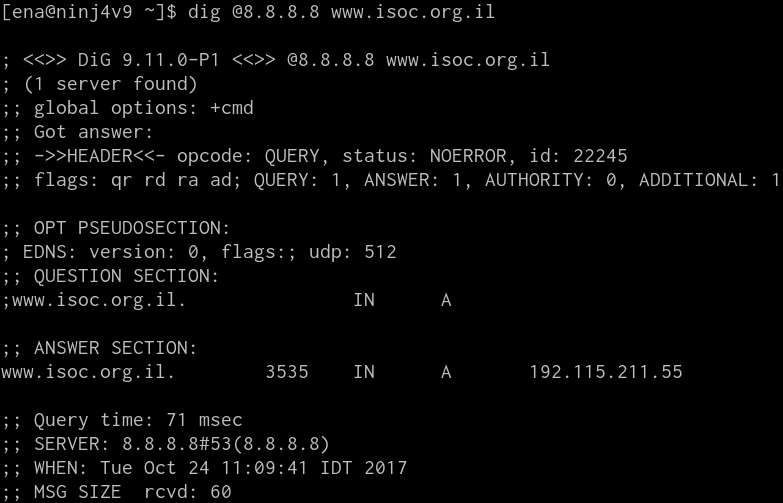 Does my resolver support DNSSEC
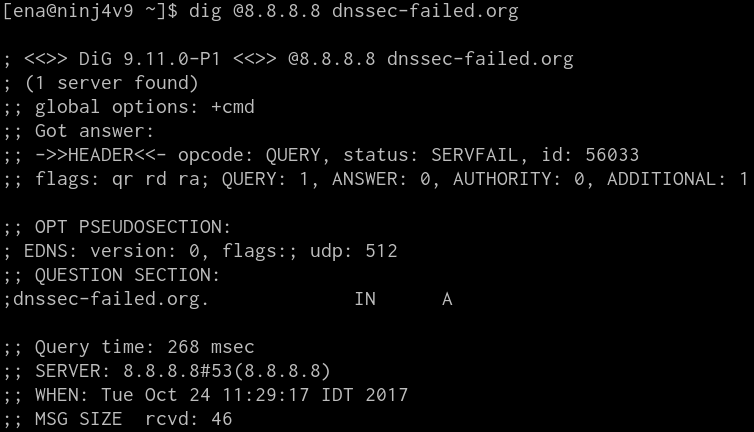 Does my resolver support DNSSEC
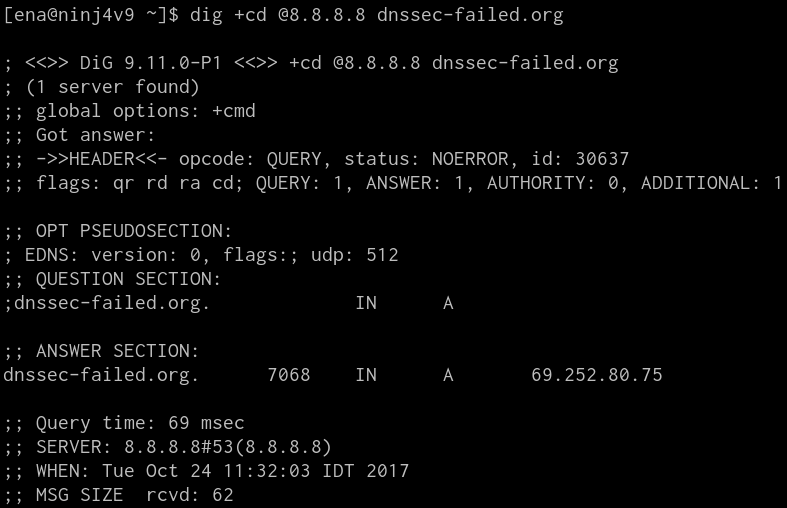 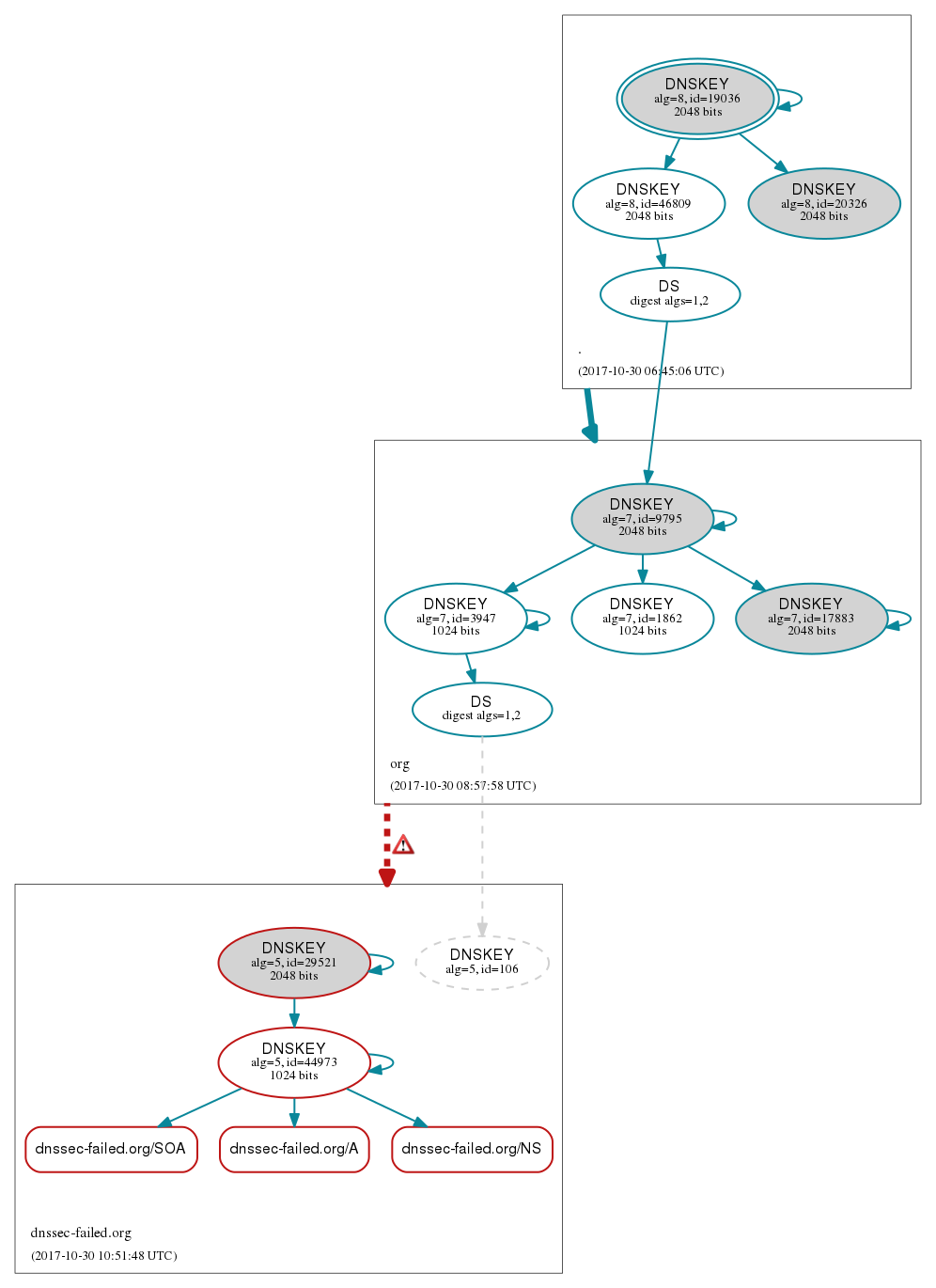 http://dnsviz.net/
DNSSEC at Resolver
Linux (BIND)

       dnssec-enable     yes;     // Default
dnssec-validation yes;
    trusted-keys
    managed-keys

DNSSEC Validation the Easy Way (ISC KB: AA-01182)
    Problem: You want your recursive BIND server to perform DNSSEC validation, but you don't have much time to invest.
    Solution: options { ... dnssec-validation auto; ... };
                    rndc reconfig 
         Windows (Security-aware client)

      Operating systems that are DNSSEC aware can be configured to require DNSSEC validation.

       Windows 7, Windows Server 2008 R2, Windows 8, Windows Server 2012, and later operating systems are Security-aware.
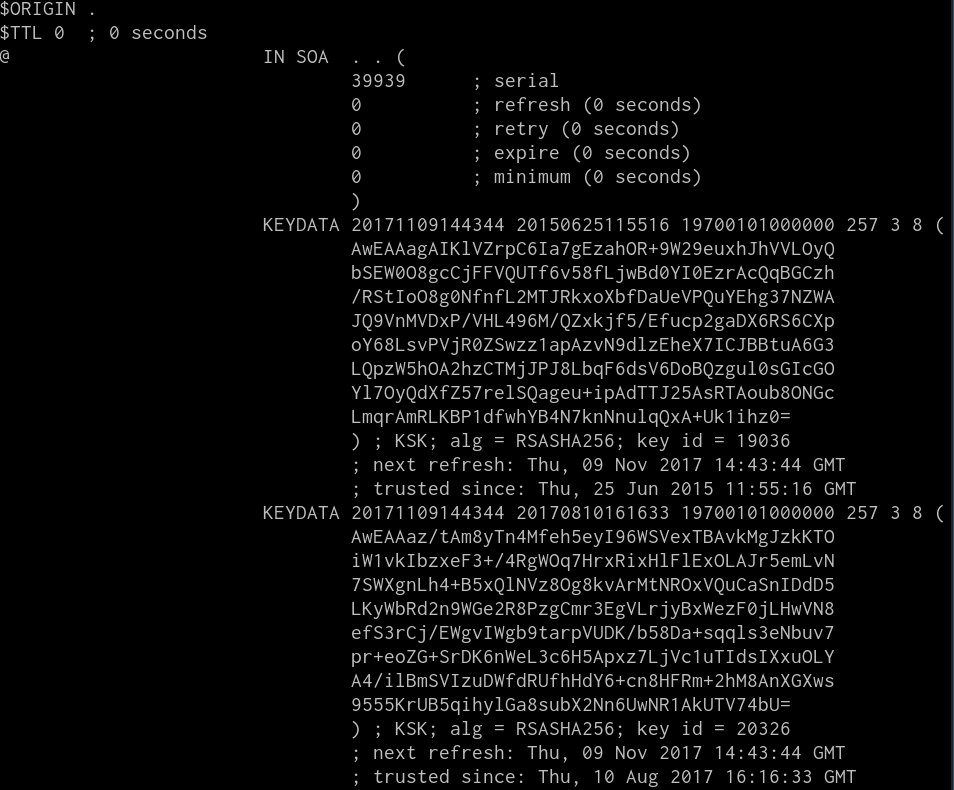 DNSSEC Resolver
Public resolvers
    Validating: GPDNS (8.8.8.8, 8.8.4.4), UltraDNS (156.154.71.1, 156.154.70.1), Dyn  (216.146.35.35, 216.146.36.36)
    Non-validating: OpenDNS (208.67.220.220, 208.67.222.222), Level3 (4.2.2.2, 4.2.2.1)  


Resolvers at Israeli ISPs


Performance penalty
 

End clients and DNSSEC - (they complain to the wrong party when something does not work because of broken DNSSEC)


Mix of validating and non-validating resolvers
   Client behavior is application dependent (dig only queries the first resolver and does not retry if the validation fails, ping tries the second resolver if the first returns SERVFAIL). No added value.


Oct 11th
[Speaker Notes: High performance penalty that is incurred when a domain name is signed, but when DNSSEC validation cannot validate the signature. the name resolution process then starts a process of launching the query to other DNS resolvers to see if they can resolve the name. In this case the search for a successful resolution can take a significant amount of time]
DNSSEC validation stats
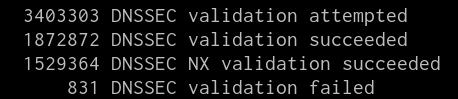 0.024417455630603564 % failed
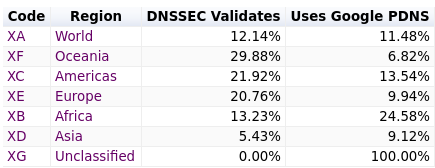 source: https://stats.labs.apnic.net/dnssec
DNSSEC validation stats
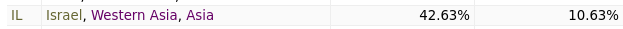 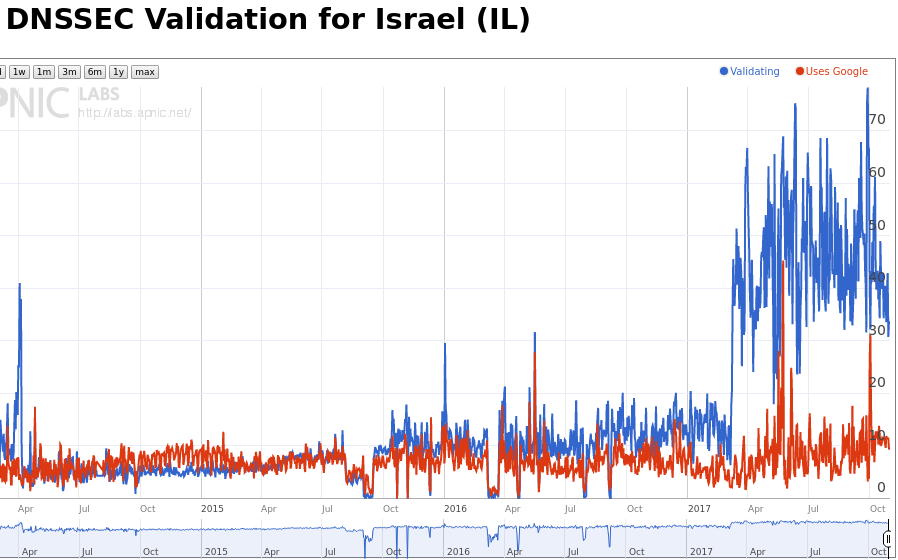 source: https://stats.labs.apnic.net/dnssec
Implementing DNSSEC
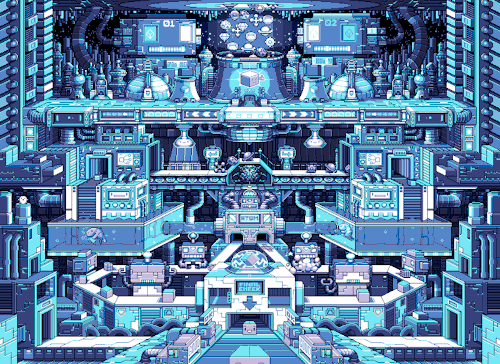 (Homegrown signing stacks with full key roll support)
Signing and resigning
Signatures expiration

il.                     8386    IN      RRSIG   SOA 8 1 86400 20170117220201 20161217210201 30780 il. wYa9DEmpNI4+7Yse012411pr2iM9qLsHvkpBfnA1wsvvBjVzbKau02Tk ...==

Through signature validity period, time in DNS becomes absolute (time dependent)

Until you feel the process is robust, resign often, leave longer signature validity period (3-4 weeks)

Check constantly - pre and after publishing
Do frequently
Key rollover
Why key rollover
	Compromise of existing key(s)
	Management policy (security and operational reasons)
Algorithm/key length change
HSM failure/ unrecoverable keys


Written procedures in place


Caching makes the process complicated


“Offline” DS update


Propagation delay


Going Insecure


Algorithm rollovers
Implementing DNSSEC
dnssec-keygen to generate keys

Zone configuration (named.conf)
Master
+
Signer
Slaves
Signed zonefiles
zone "isoc-il.net" {        type master;        file "isoc-il.net.zone";        allow-update { none; };        key-directory "/var/keys/isoc-il.net";        inline-signing yes;        dnssec-dnskey-kskonly yes;        serial-update-method date;        auto-dnssec maintain;};
Implementing DNSSEC
“Offline signer”









“Bump in the wire” (good for existing environments)


    






External DNS service provider - EasyDNS, NameCheap, name.com, Rage4, Gandi, Dyn, UltraDNS, Hover, no-ip.com, dnsimple (and others) support DNSSEC 


DNSSEC support at the Registrar
Signer
Master
Slaves
Signed zonefiles
Signed zonefiles
Master
Signer
Slaves
Signed zonefiles
Signed zonefiles
Picking a Signer
Command line tools
	bind-tools, ldns
	manual/(scripts + cronjobs) automation for resigning and key rollovers
	


“Batteries included”
	Automated and effective resigning and key management
	Open source: BIND, OpenDNSSEC, PowerDNS
	Commercial products: Infoblox, Secure64



Key material management
	HSM - PKCS#11, SoftHSM
	Files stored on disk/removable storage
Algorithms, response size, validation
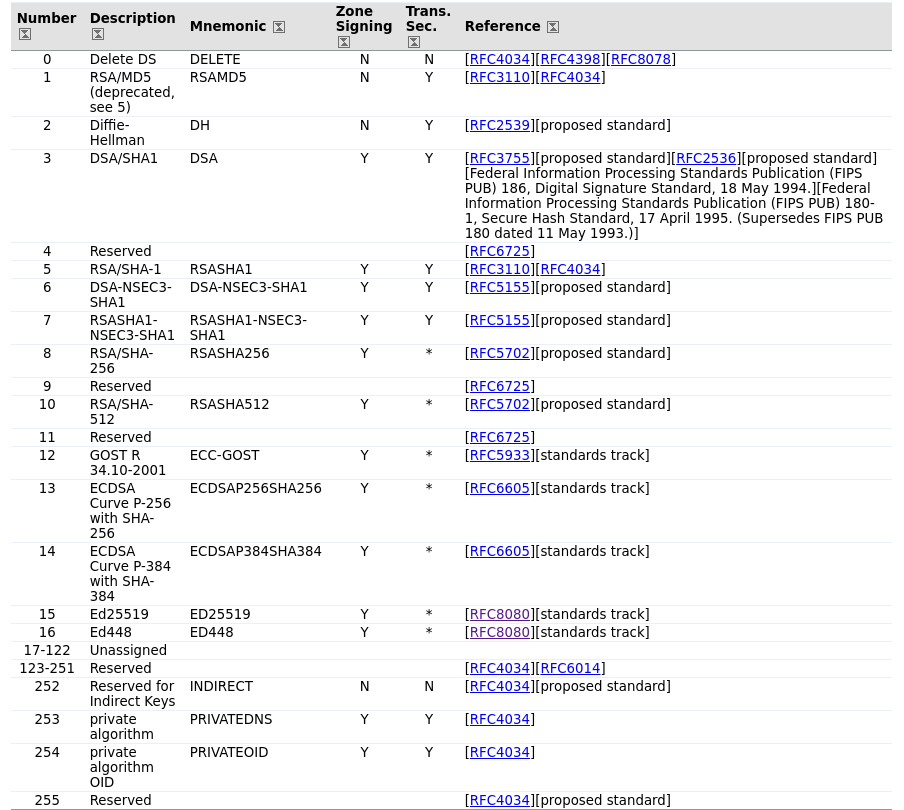 Source: https://www.iana.org/assignments/dns-sec-alg-numbers/dns-sec-alg-numbers.xhtml
Algorithms, response size, validation
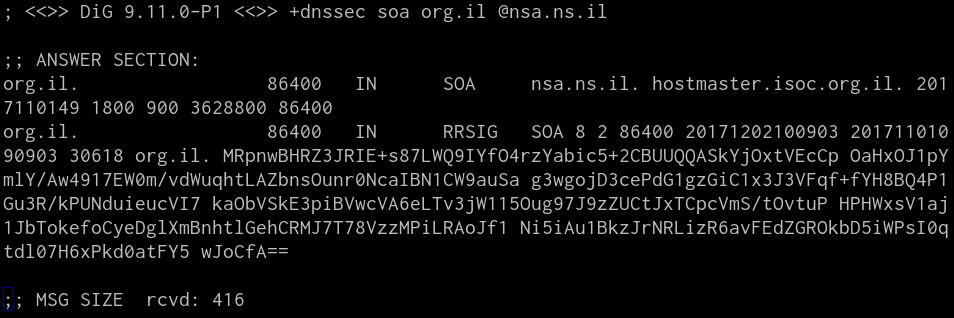 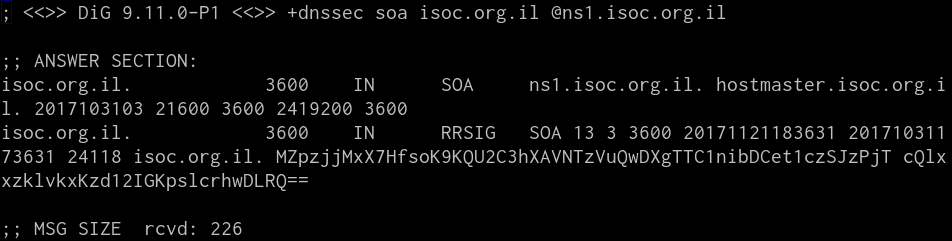 Algorithms, response size, validation
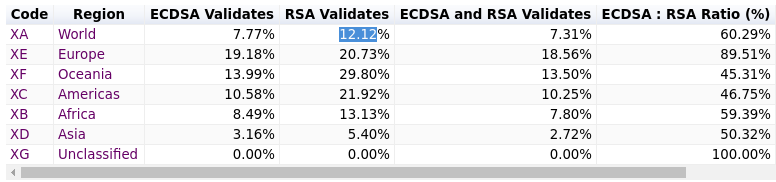 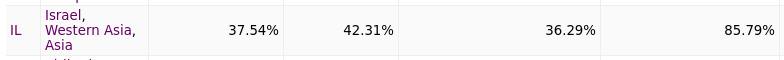 Implementation tips
Gradual implementation
	Test environment with local root zone, TLD, resolver configured to use the local authoritative servers
	Test with a signed zone with full path trusted chain
	Test all slaves
	Test network
	Sign, but not publish DS, use trusted key
	Publish DS
	
Backup keys (DB, keydb)
Monitoring DNSSEC
Pre-publication checks
Signatures validation (one or more tools)
Signatures expiry
Chain of trust with parent
Signed vs Unsigned
ODS vs BIND (signing)


Post-publication checks
Real validating resolver check
	Signatures expiry
SOA between all authoritative nameservers


Debugging problems
{dig, drill} tools 
DNSviz (http://dnsviz.net)
Zonemaster (https://www.zonemaster.net/)
DNSSEC Analyzer (https://dnssec-debugger.verisignlabs.com/)
What the future holds?
CDNSKEY, CDS (automating delegation)


DANE, CAA, etc


Validating STUB resolvers


Secure the last mile (DNS over TLS)
“The best thing about DNSSEC jokes is that you can check if they were told wrong.”
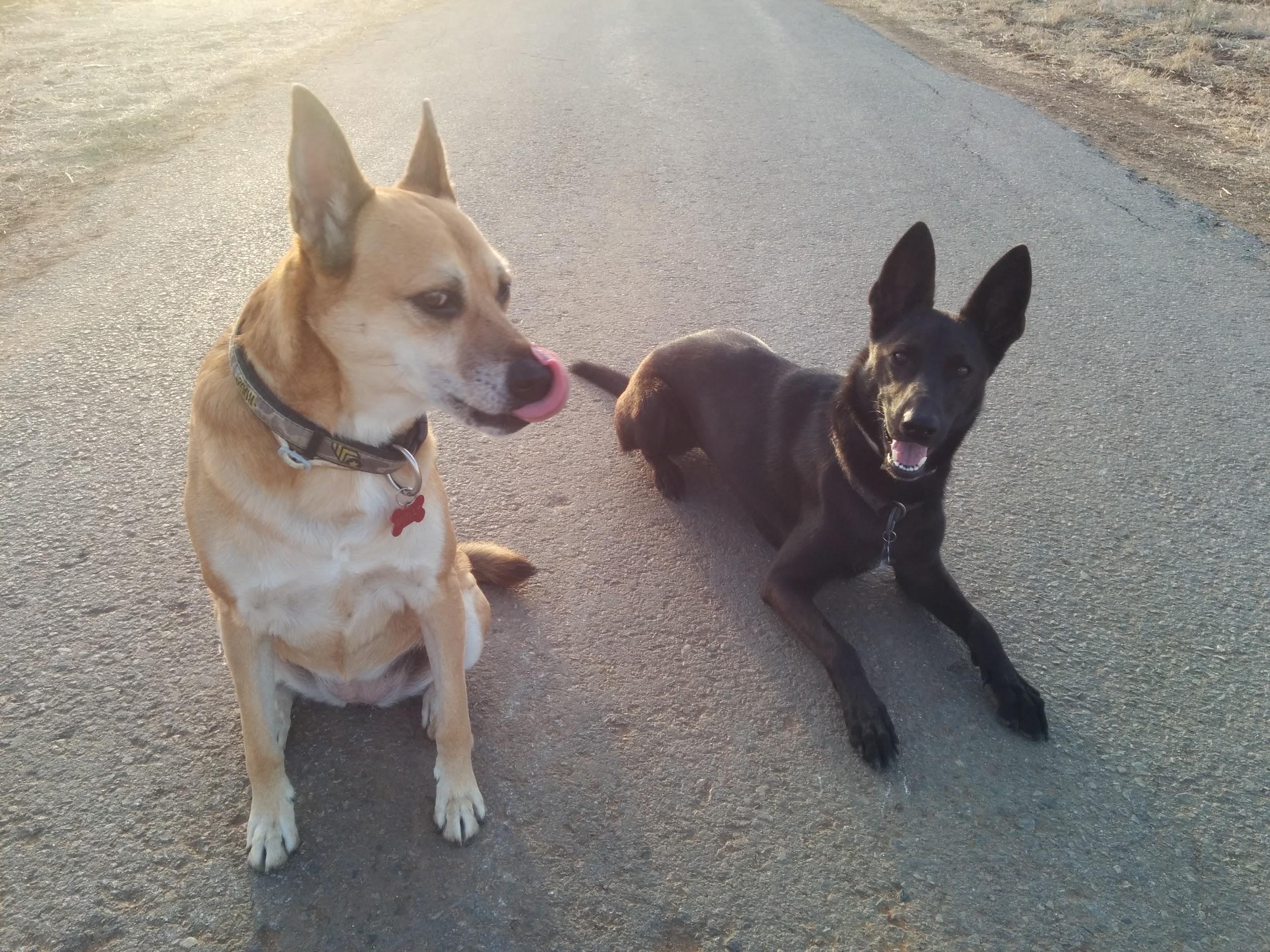 QUESTIONS?